Providence Plan and Partners
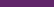 Next Frontiers in Moving from Data to Action
Information for Change: The Evolution
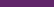 Early parcel GIS system
Commerce Grant for COZIN
Providence Neighborhood Profiles
Mapper 1.0 (ArcIMS)
Steady increase in technical capacity
NIJ Mapper Grant: First foray into open source programming
SDFS Grant from RIDE: Stepping up to IDS
DataHUB, New Profiles, New Mapper
Linking Data from Education Policy: Two RI DataHUB Examples
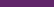 Rebecca BoxxProject Director for the Mayor’s Children and Youth Cabinet
Janet Durfee-HildagoDirector, PK-20 Affairs, Rhode Island Board of Governors for Higher Education
Health Partnerships for Healthy Housing
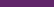 Dr. Robert VandersliceTeam Lead, Healthy Homes and Environment RI Department of Health
Nancy A. SuttonManager, Asthma Control ProgramRI Department of Health
Providence Mayor’s Children and Youth Cabinet (MCYC)
Rebecca Boxx, MCYC Director
Mayor’s Children and Youth Cabinet
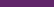 Formed by Mayor Cicilline in 2010 and reauthorized and developed by Mayor Tavares
The City mechanism for cradle to career collective impact work.
Over 100 members, five working groups
Early on, the Data Working Group commissioned two data stories around absenteeism
Findings confirmed chronic absenteeism as major issue
Historical Context
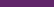 Chronic absence included as key indicator in District Strategic Plan
Attendance Work Group of CYC conducting detailed policy review to make further recommendations
Data workgroup commissions attendance data story
(late 2010)
Development of core working groups – Attendance Working Group formed (January 2012)
CYC adopts and champions focus on chronic absence
[Speaker Notes: Waiver
PLAs]
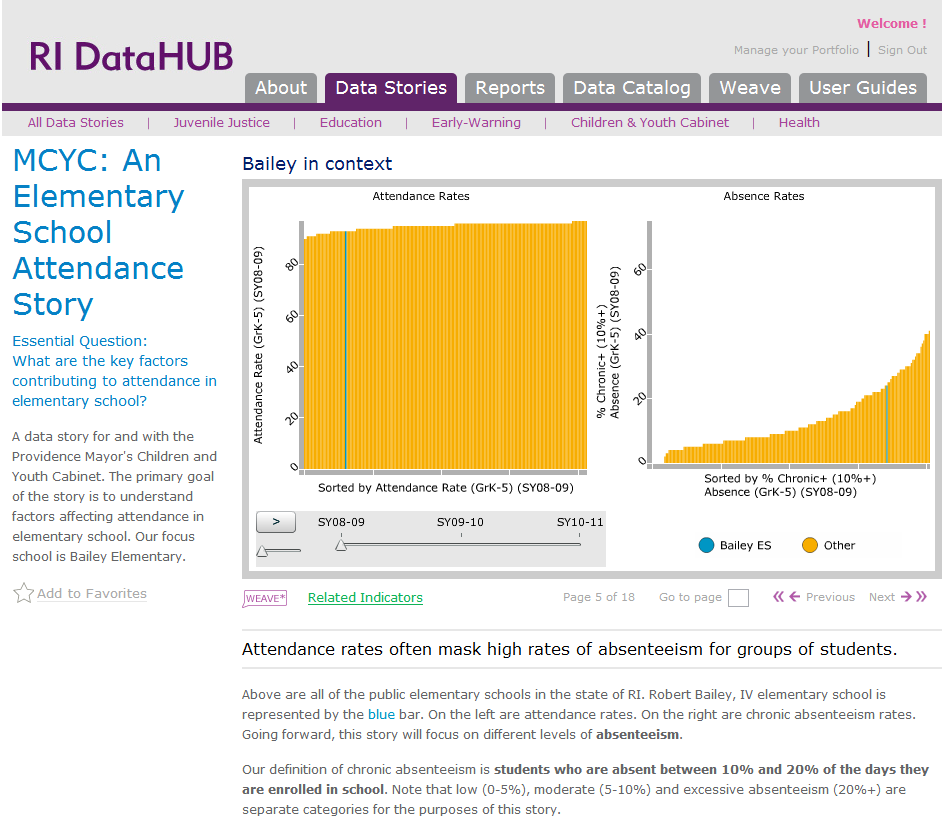 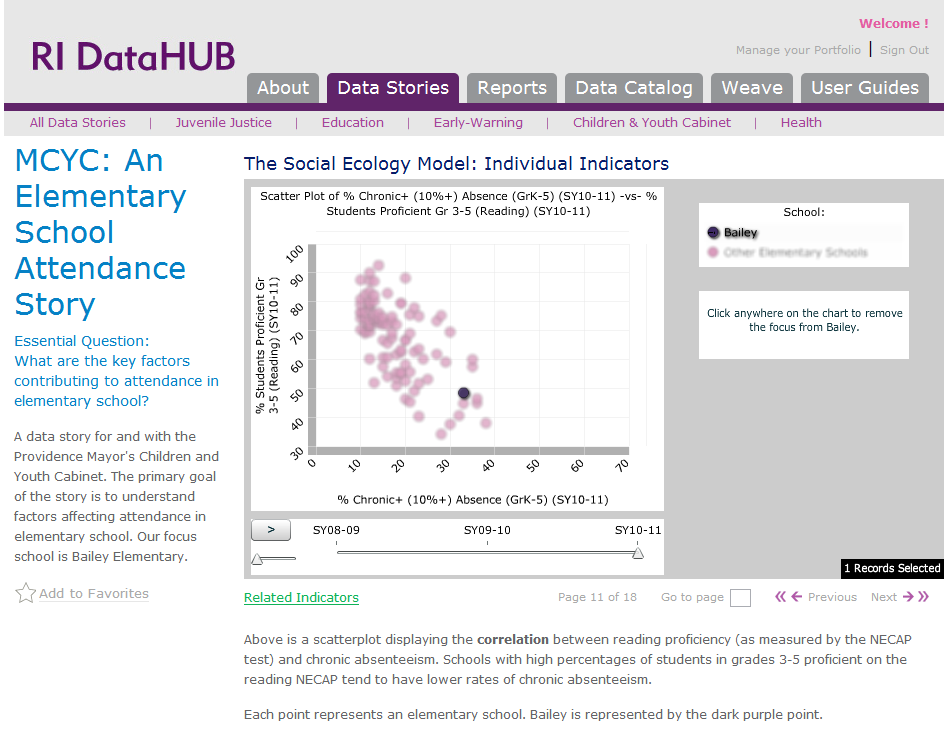 Policy Changes
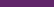 Shifted city conversation from attendance to chronic absenteeism (one of 5 workgroups focused on issue)
School policy – robust attendance teams required at each school, systems established to provide accessible data for schools and partners
District policy – accountability metrics now focus on chronic absence rather than ADA, Chronic Absence a key indicator for District Strategic Plan
State policy – no longer allowable to suspend for absenteeism
Linking K-12 to Higher Ed
Janet Durfee-Hildago, RIBGHE
Linking K-12 to Higher Ed
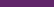 Need to answer questions around college access, persistence, and success 
First time ever: even among the three higher education institutions
Culture change around data sharing
Working closely with Institutional Researchers
First Data Story complete, more on the way
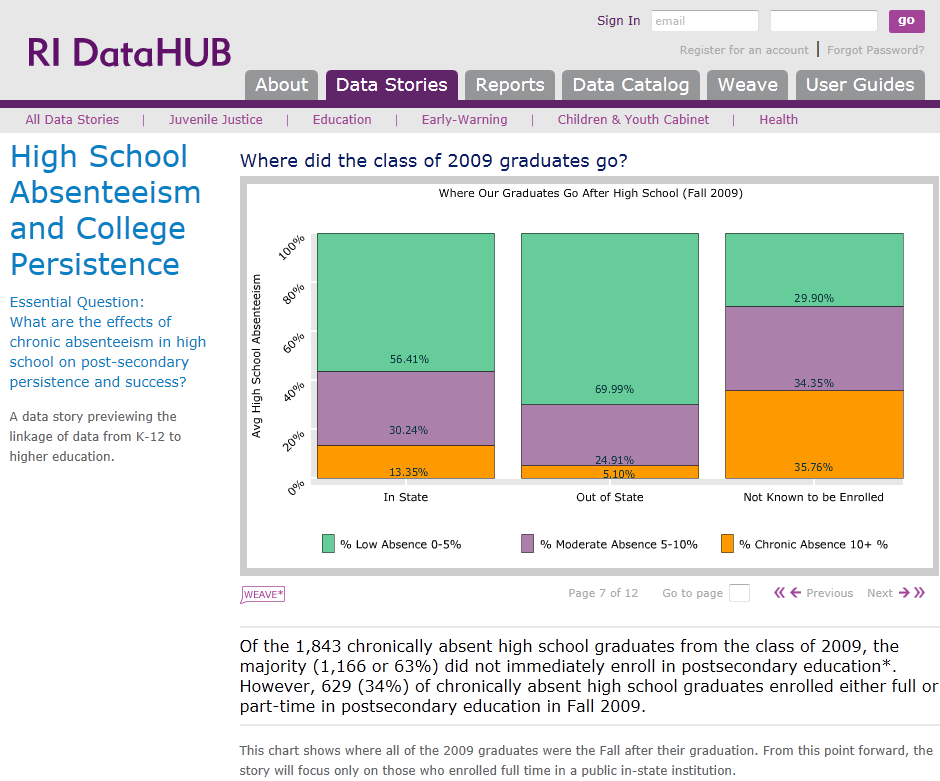 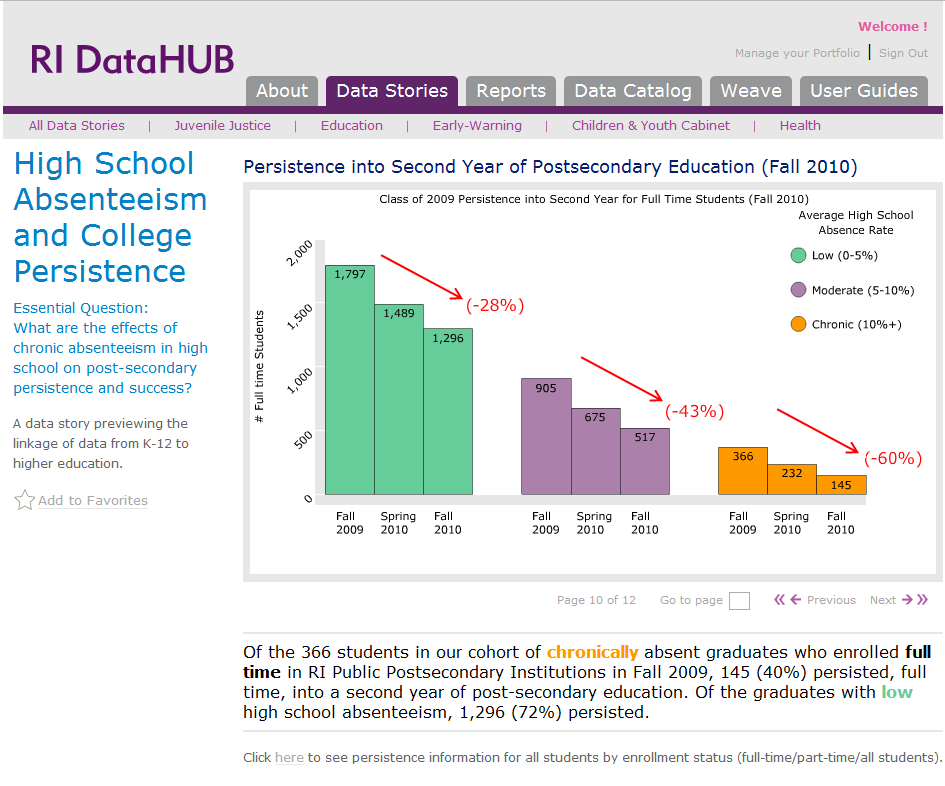 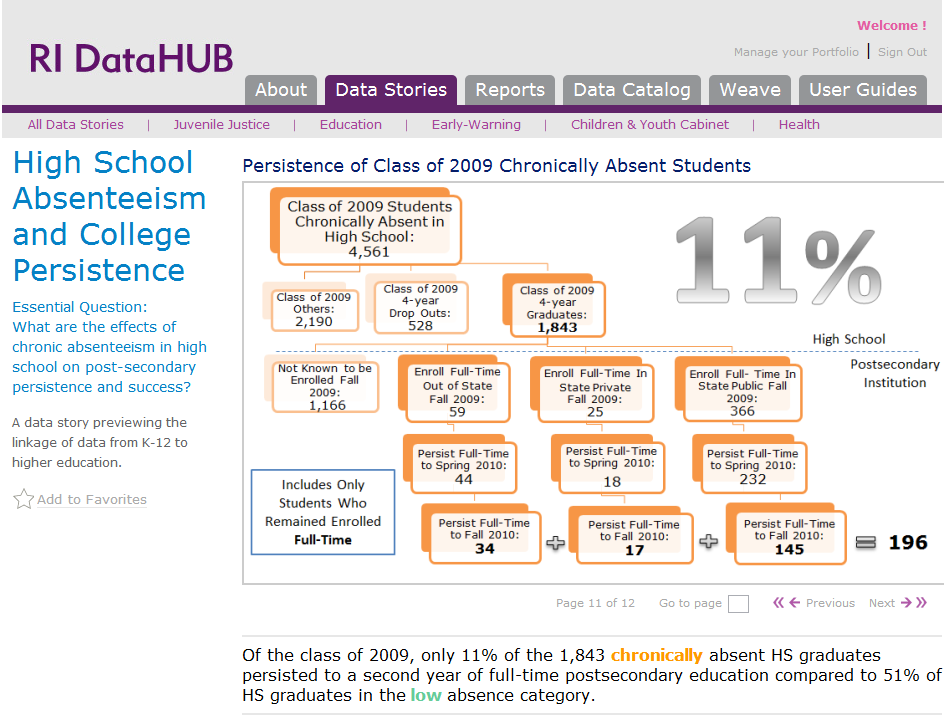 Action Steps
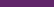 At the Federal Level:
Establish attendance as a priority goal in such Federal initiatives as Race to the Top and I3 grant applications, ESEA waivers, and Title I monitoring.
At the State Level:
Develop an early warning system and appropriate responses.
At the Local Level:
Create a local inter-agency task force to prevent and combat absenteeism.
Summarized from “The Importance of Being in School” (Balfanz, 2012)
Policy Changes
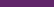 An Act Relating to Education - compulsory attendance
(d) This act would prohibit schools from considering a students truancy or absenteeism as a basis for using an out-of-school suspension as a disciplinary action.